PBIS
Targeted & Intensive 
Supports 
Dothan Brook School
It’s a Process!
(be patient)
2009-10		Tier 1 - Universal 

2010-11		Continued Universal 	

2011-12		Tier 2 - Targeted	
Reinvigorated Universal
	
2012-13 		Expanded Targeted
Added to Universal (screening)
2013-14		Tier 3 - Intensive (mostly Wraparound)
Second Step school-wide
Tweaked Universal 
Deepened Targeted 

2014-15		Firing on All Cylinders!
					Tweaked Universal
Adapted & developed K-1 Targeted supports
Individual goals on CICO forms
Expanded FBA/BSP 
					ISIS 
Wraparound
2015-16	Continuous Improvement
				All new staff on a PBIS team
Tweaked Universal
				Improved K-1 Targeted supports
				New Targeted review format
Standardized BSP development process
				Year-long staff training - BSP process
				Group “FBA” and “BSP”
				Continued work toward Trauma-Informed
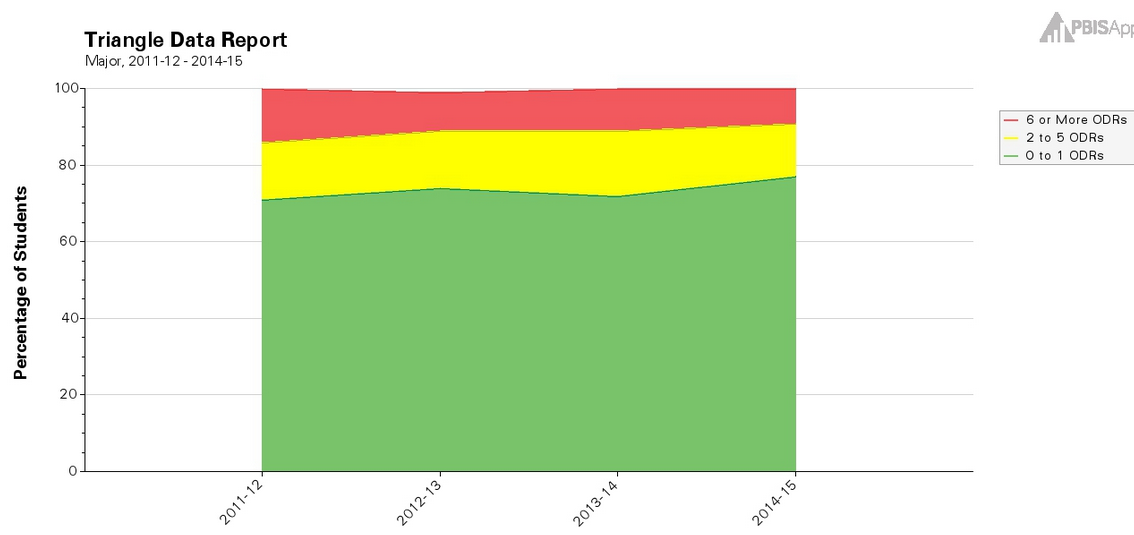 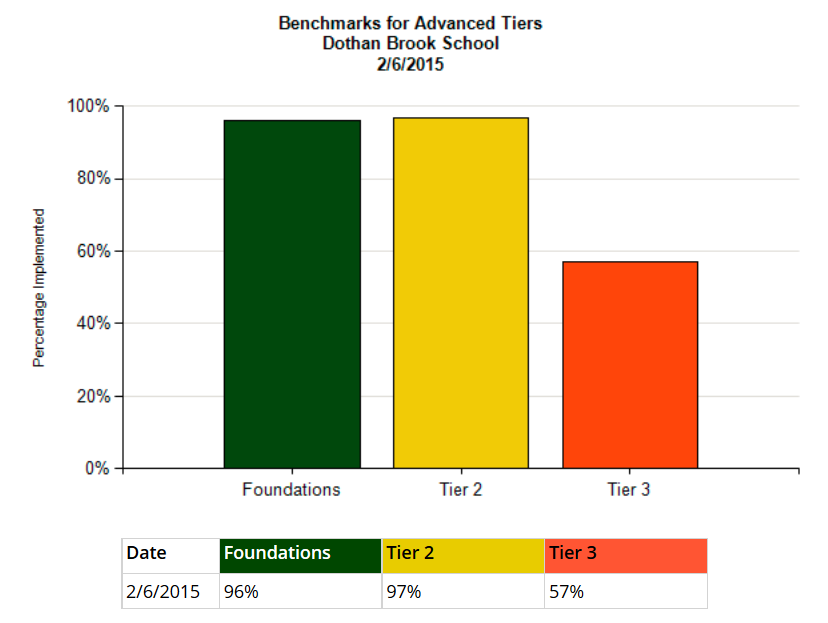 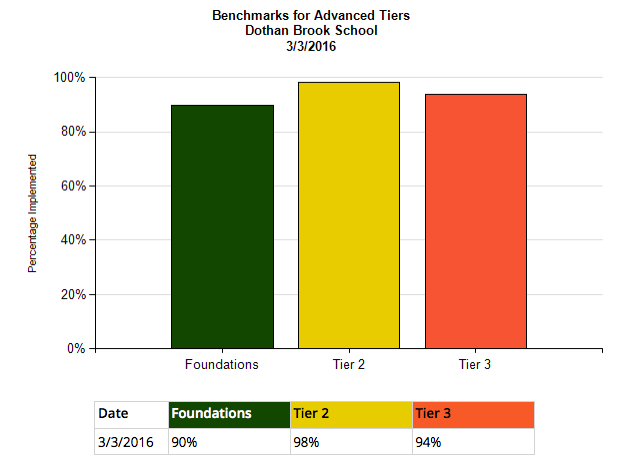 Menu of Targeted Supports
Otter Club			
CICO
Structured Breaks
Processing Breaks
Recess Planning
Teacher Check, Connect, and Expect
Academic Support
Gear Up
Social Skills Groups
Internalizers Groups
Mentoring 
Behavior Plans
FBA
Otter Club
Behavior Supports
CICO
Structured Breaks
Processing Breaks
Recess Planning
Supported Lunch
Academic Supports
Work “Breaks”
AM Homework Club
Reading/homework time during check out (all CICO students)
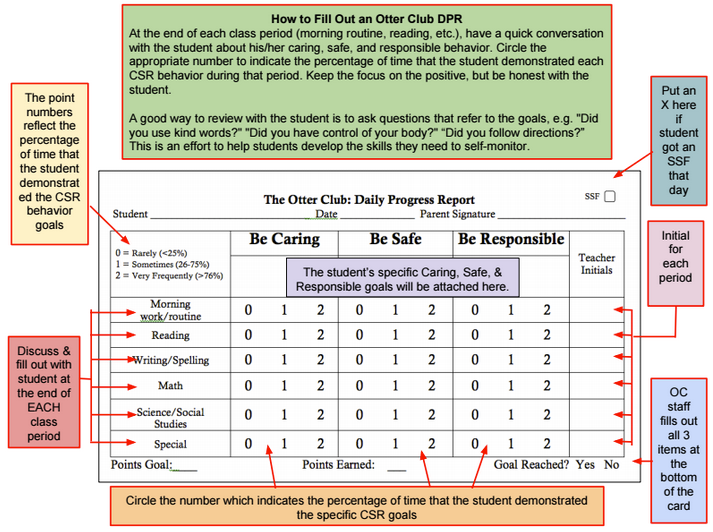 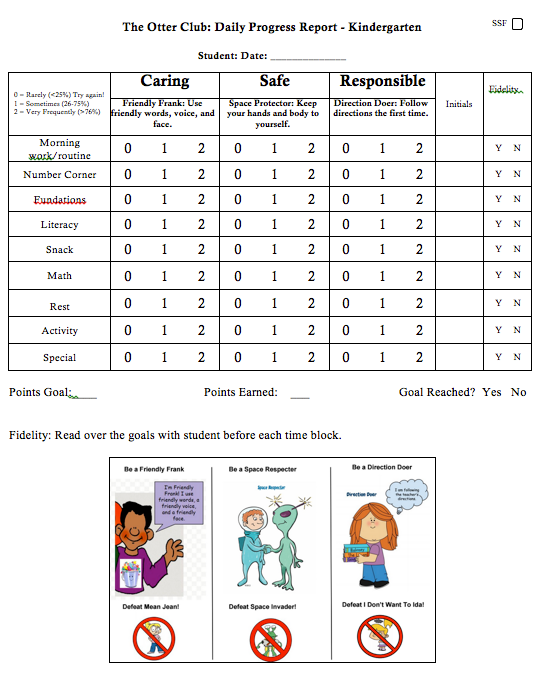 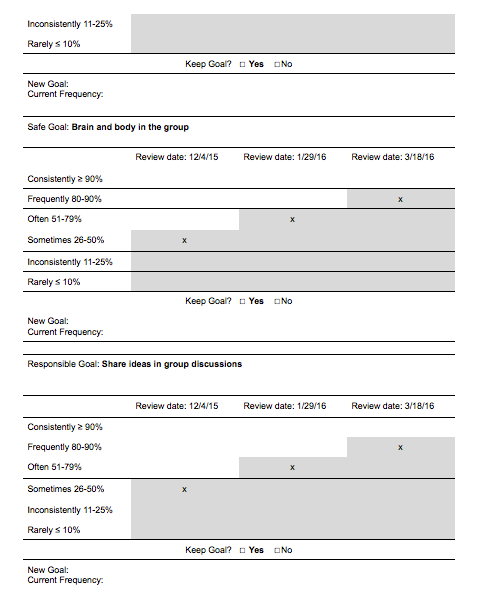 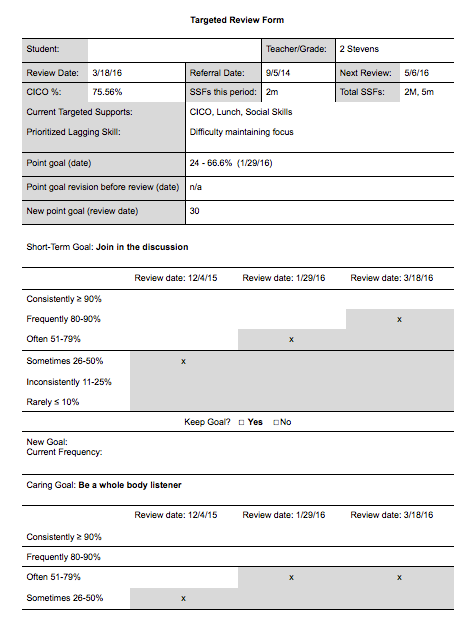 Targeted Supports Provided 2014-15
20 CICO
18 Structured Breaks
9 Processing Breaks
15 Lunch in OC
2 Recess Planning
9 Teacher Check & Connect
5 Gear Up
13 Social Skills Groups
16 Confidence Boosters Groups
2 Mentoring
Targeted Supports Provided 2014-15
50 Students*
6 - Kindergarten
17 - 1st Grade
6 - 2nd Grade
10 - 3rd Grade
7 - 4th Grade
4 - 5th Grade
* includes some Intensive level students who utilize Targeted supports
Intensive Supports
Wraparound 
Coordinated Service Plan (CSP)
Family Safety Plan (FSP)
FBAs
BSPs
Special Ed/504 Services
Intensive Supports Provided 2014-15
19 Wraparound 
includes Coordinated Service Plans, Family Safety Plans, DCF Treatment Team
17 Behavior Support Plans
Intensive Supports Provided 2014-15
27 Students
8 - Kindergarten

3 - 1st Grade

2 - 2nd Grade
5 - 3rd Grade

3 - 4th Grade

6 - 5th Grade
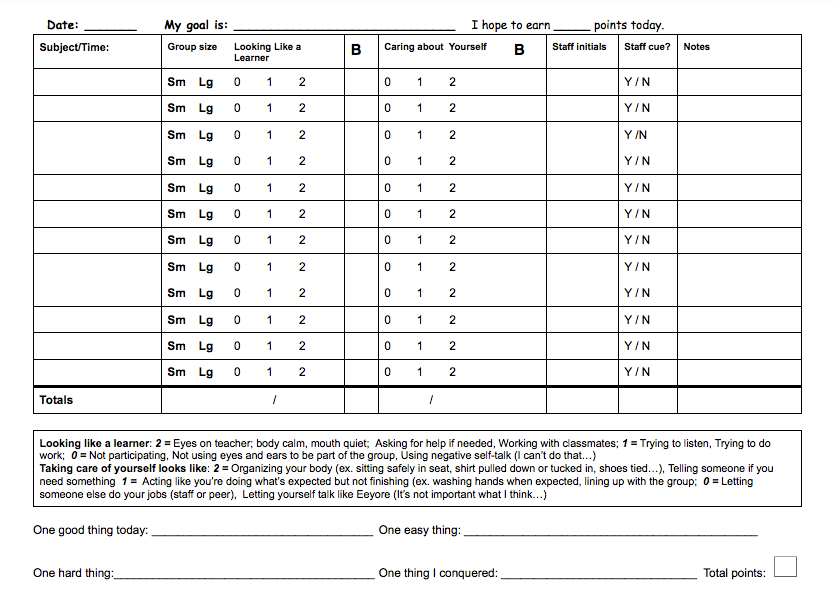 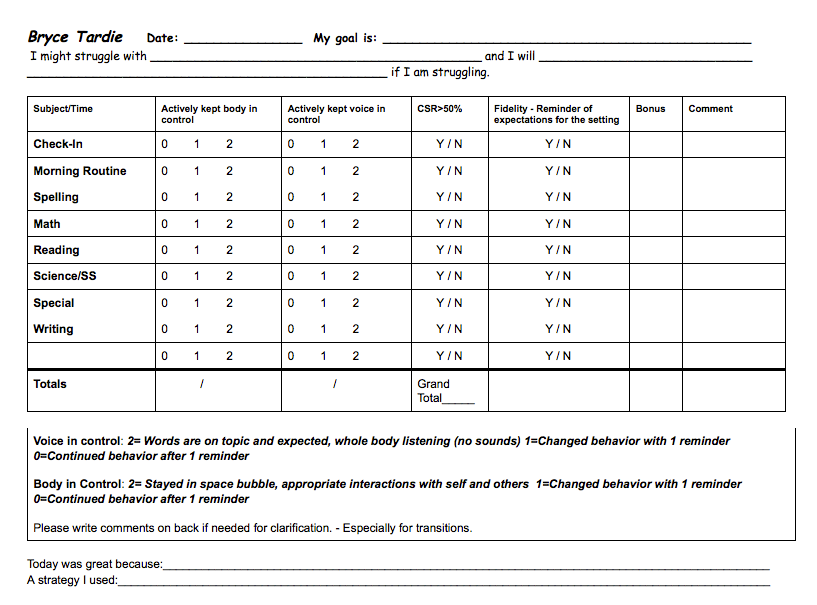 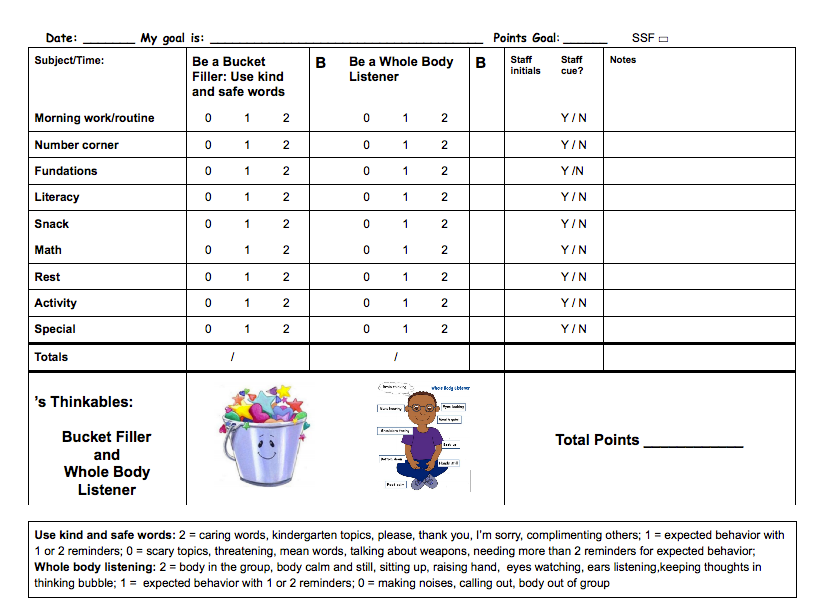 Behavioral Improvements 2014-15
Academic Improvements 2014-15
Science NECAP
	2013-14  67% at or above standard
2012-13  57% at or above standard
Reading
	2014-15 & 2013-14
all 2nd graders at or above grade level
Goals for 2015-16
Universal   
Increase frequency of universal team meetings 
Create a process to orient new staff and students to PBIS 

Targeted
Develop/implement data markers for non-CICO supports
Utilize nursing visit data to identify student need
Goals for 2015-16
Intensive
strengthen Wraparound by increasing parent engagement
develop process for monitoring FBAs
teaching & coaching student
supporting students’ teams to increase fidelity
increase and expand use of ISIS
train all special educators & paras to develop, implement with fidelity, track, & monitor BSPs through ISIS
Behavioral Improvements 2013-14
26% decrease in major ODRs
2012-13 487 majors (grades 1-5)
2013-14  362 majors (grades 1-5)

47% decrease in rate of major ODRs for “intensive” students (continuously at DBS) from 2010-11 to 2013-14
Academic Improvements 2013-14
85% of grades 1-5 students reading at or above the standard
80% above the standard

2013-14 NECAP writing results 12% increase over 2012-13 
68% met or exceeded the standard (highest score ever)
Benefits
Improved 
student behavior
student learning
student feelings of belonging
reduced student shame
student responsibility & willingness to try
staff understanding of behavior
staff responses to behavior
student/staff/parent understanding of  expectations
family engagement
staff morale
sense of community
Management
Principal as chief cheerleader & problem-solver
Universal coordinator & Universal team
Targeted/Intensive coordinator
Targeted paraprofessional
Targeted team
Intensive team/Wraparound teams
Exploring/Implementing
Create a strong team of natural leaders!
Provide clear, engaging, ongoing information
Principal MUST be an actively involved supporter/encourager/good-cop enforcer
Build in staff rewards too
Just Do It!!!!  (and have fun!)